CVs
This item will be online at: http://edshare.soton.ac.uk/20723/
Lecture 6.3 November 2020 Dr Su White
Professional development (COMP1205)
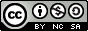 https://secure.ecs.soton.ac.uk/module/2021/COMP1205/
This slide set covers
General feedback for students following the marking of the CV coursework for COMP1205
It precedes individual feedback on your submissions
It includes exercises to 
remind you of the focus of the coursework
Prompt you to reflect on the approach you took
It also outlines possible next steps to improve and enhance your CV and learning from feedback generally
2
Prepare before you watch this video
Reminder
I asked you to prepare 
before you watched this video
before you received any indication of your mark
why do you think that was?
3
Our coursework objectives
To make you aware that 
There are lots of opportunities you can apply for in year 1
That not all opportunities require much technical skill
You each have skills which it would be good to develop
4
To help you do well
It was quite easy to get a high score
If you used the self mark sheet carefully
You could use the career development plan to set objectives to overcome gaps
Not all the opportunities were the same
Many just said yes to everything!Hmmm…objectivity, self critical skills?
5
You may have noticed
Coursework is often designed to: 
make you pay greater attention to details which are best learnt by DOING STUFF
Understand general learning points
6
More coursework objectives
To give you some more challenges
Would you choose a role which will increase your total knowledge/understanding?
Did you want to learn about possible futures?
Did you closely read the job specifications and match your CV to the person and job requirements?
7
We asked for your rationale - compare
I can do it all already
Cruising along
I want to learn about x
Getting out of your comfort zone
Exploring new territories
We were creating space for reflection and for you to show or explore your self knowledge
8
We asked for a covering email - compare
No response
Short – please get in touch with me 
Short – wonderful opportunity, ,thank you
Short – details attached
Longer - Wonderful opportunity, thank you, details attached 
Longer – lots of info, might take a while to read
We have already covered in slides – think about your audience
The LinkedIn training video pointed to by the careers service really puts this into focus
9
Some of you did not answer all/bits
Overwhelmed?
I don’t have the skills
Uni is all too much
++
I missed that
Rushed completion?
Better things to do?
Choice/Not a priority
Not good at attention to detail
diagnosed or undiagnosed additional educational needs?
Distracted by ‘life’
10
Whatever you didwhatever your reason the  task now is to learn
Learn from what works
From what we do that goes well (continue develop)
	“How can we do things even better next time?”
Learn from what went wrong
From the mistakes we made or the skills which are not yet practiced
	“How would we do things differently next time?”
Small changes often work the best
11
What do you know?
You have knowledge about stuff you know
You have knowledge about skills you possess
You have knowledge about your level of understanding (of life, the universe and everything)
12
Know yourself
Because
Make your own decisions
Everyone is different
We have different backgrounds/experience
We have different preferences
Which match your needs
Which suit your capabilities
Which yield the greatest personal gains
Always keep the end in sight – why am I here?
13
Learning Outcomes
By the end of this module (COMP1205)n you should be able to
Communicate about yourself in written and oral forms in appropriate styles for different audiences
Understand how to assess and respond to the needs of different audiences
By the end of this session  (and reading your individual feedback)  you should be able to:
Evaluate and critically reflect upon self-presentation, particularly in the case of judging a CV for effectiveness 
Identify common pitfalls in a CV
Explain the differences between networking and chatting
Marks, feelings and feedback
When we give you marks, we tend to tell you about the mistakes you made
Teachers and markers expect you to respond“oh I see, thanks for pointing that out…”
But criticism – directed at something we have done, often elicits an emotional response because we feel personally threatened. 
it’s perfectly normal to feel defensive and even upset if you imagine the criticism is personal
So Remember - Marking is marking your work against criteria 
We can letgo of our personal response and look at the mistake objectively 
“What could I do differently in future so I don’t make the same mistake?”
Feedback activities
Sometimes you have to make your own feedback
E.g. the markers says – you make a lot of claims but don’t provide evidence
The constructive feedback you can generate is
I would have got more marks (and written a better CV) if I had provided details to back up my claims
Thought - I hadn’t realised I haven’t provided enough details
Action 1 - I will read through the CV and look for claims without evidence, I will work out how I could have provided some evidence
Action 2 - I will add that evidence
Action 3 – I will book into a CV workshop or book a one to one advice session
16
Feedback
Receiving Feedback
You do not have to act on all feedback
But it may help to reflect (take some time)
Beware of dismissing feedback outright
They just don’t understand me 
…or how I communicate…”I didn’t mean it like that”
They were way out of order
Even if all of those things are true… reflect upon what you can do so they do understand youso they can see what you are trying to communicateso that you can handle the fact that you feel they were way out of order
Exercise – think and jot down notes
What mistakes have you realised since you handed in?
Have you updated your CV since handin?
Have you seen an opportunity you now want to apply for?
What might you change?
In the CV?
In your development plan?
…not looked at your Cv since handin – why not look though it now?
19
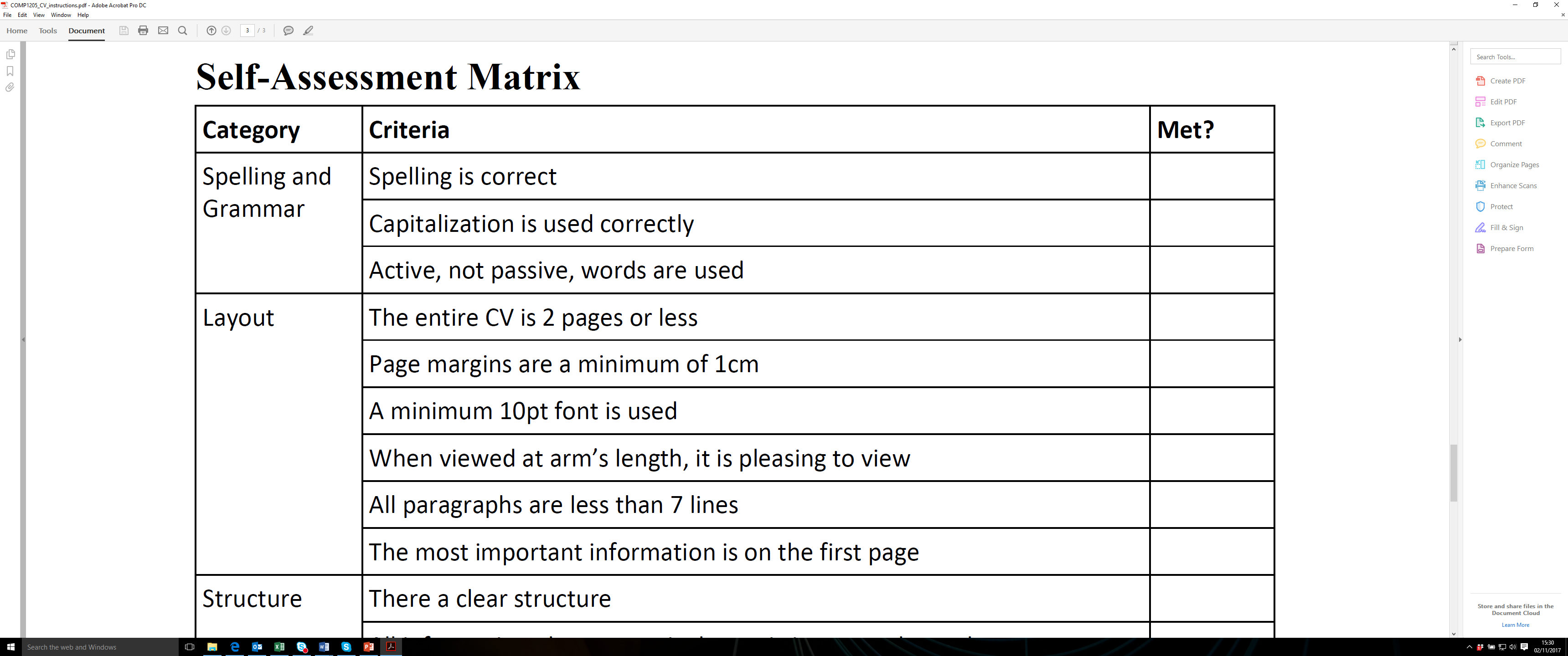 Reflection
Yes
Is my perception of the world accurate?
What are the areas I most need to improve upon
Are there mistakes I have made before (e.g. spelling, last minute work) which I could have avoided?
And does what *I* think match other people’s opinions?
Marks:
6-8/10
Yes
Mostly
Question: 
Who is the audience of a CV?
Reminder - refocus
CV Feedback
CV
Who and What is involved in getting a job
Who
What
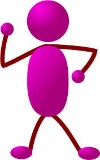 HR
Individual or Team
Given a job requirements, screen CVs to give small set to group
At end, set bounds for salary
Project Team
Initial phone interview – yes/no to bring in candidate
On interview day – part of spread of interviews, lunch, assessment tasks
Project Lead
Final interview
Final yes/no with input from team
CV
CV
2 page recap of you

Interview
Phone conversations, in-person conversations, skill assessments

Online Presence 
Everything associated with you online

Network
Who you know
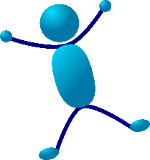 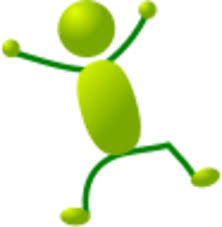 Feedback from me - Proper address
Where
References on your CV
Emails to your lecturers
Letters to your future employer

Find out what their title is
Dr., Professor, Sir, Dame, Mr., Mrs., 
Use the highest ranking title that is correct in any correspondence
Until that person says, “You may call me, <name>.”
You must still use that title when referring to that person to others
For example Introductions
Feedback from the Markers
Colours
Some colours (Red especially) are hard for people with dyslexia or colour blindness
Your gorgeous CV will likely be printed in greyscale. How does it look now?

Interests vs Skills
Skills: Java, SQL, Communication
The things an employer is likely to appoint you for
Interests: Community fundraising, hackathons
The things that evidence you’ll be a good team member
General Observations
Active Words


Evidence of leadership or initiative



Experience Section
YOU all have something!

Let me know if you need help identifying that thing

We will arrange extra slots
Question: 
Who is the audience of a Coursework CV?
CV Feedback
CV
Academic Integrity
Lots of people found a way to acknowledge the use of a template
Did you borrow a template?
Hopefully the answer is YES

Did you acknowledge that you used the template*?
This is your last and only warning:
1.1.1 Appropriately acknowledging all sources of information drawn upon in your own Academic Work
*In a normal CV that you give to a possible employer, you do not have to acknowledge a template. It is assumed.
Feedback on Coursework
Yes, there are many styles for CVs, and they are correct for a professional CV
Also check correctness against the coursework specification!
Be logical
E.g. “References Identified” means “References available upon request” is unacceptable!
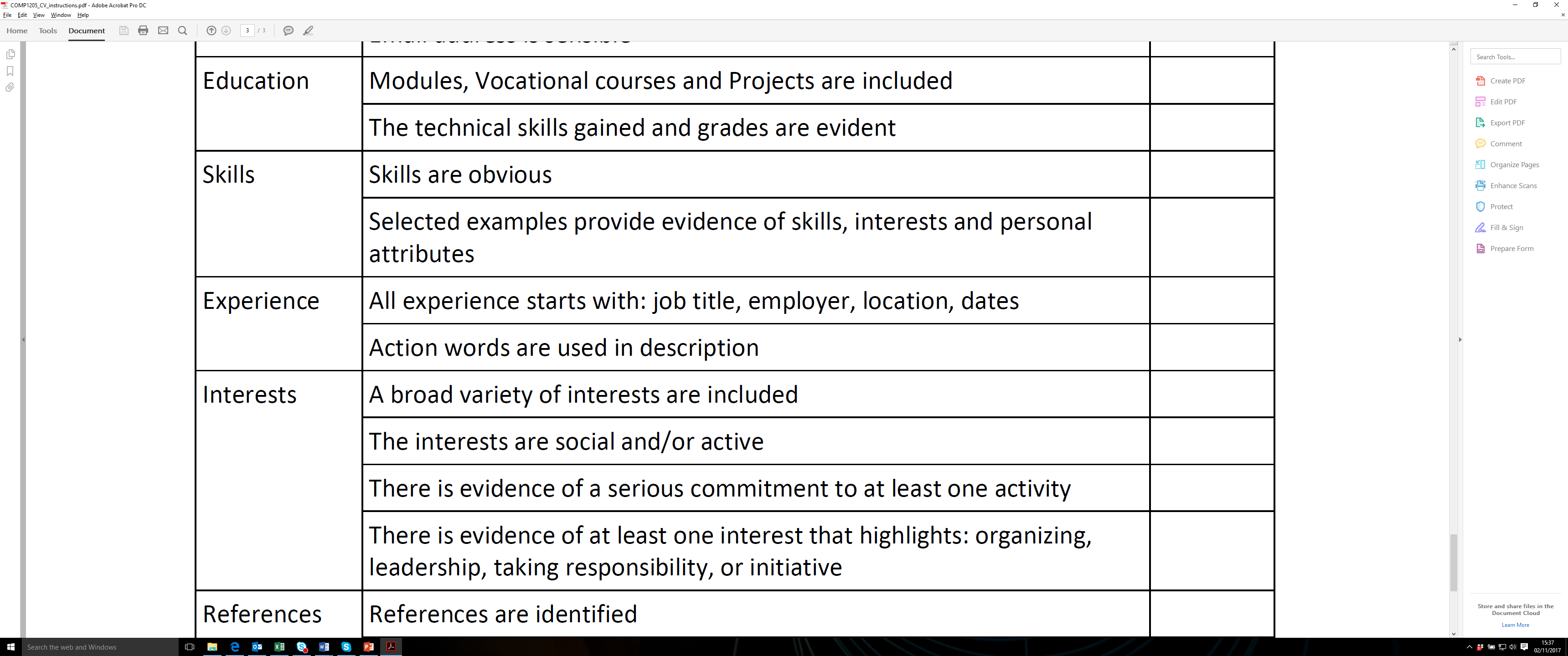 Dealing with feedback
Move beyond an emotional response aaargh - the whole thing was horrible.
You couldn’t think of any experience you have, and didn’t put in an Experience Section 
You’ve been given feedback, and it looks like/feels like everyone hated your work.
Take a deep breath. Take some exercise.
Reflect on the feedback, and decide if it is valid and you wish to act on it.
Identify what you can change based on that feedback.
Seek advice, if needed.
Execute.
Ask for more feedback!
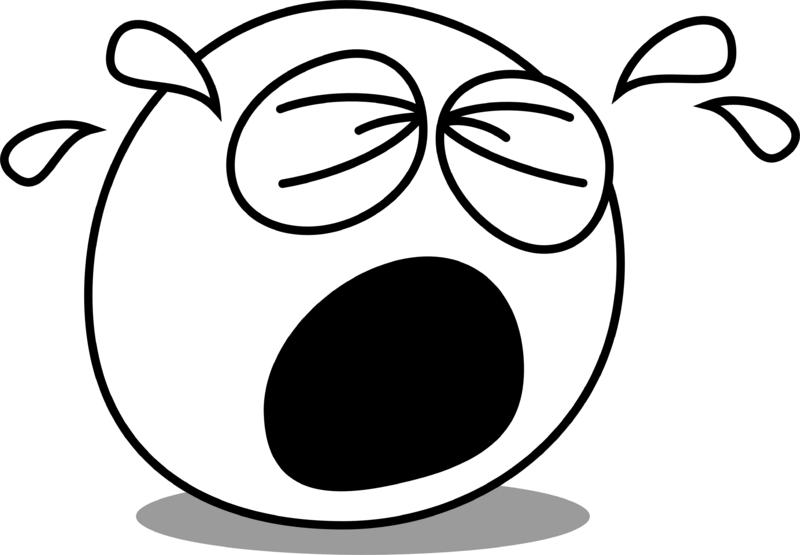 https://commons.wikimedia.org/wiki/File:Face_eyes_caricature_comic_cry_how.png
CV reviews – do you have expert eyes?Bin or Consider http://edshare.soton.ac.uk/20147/
CV
CV’s shown on OHP – see associated edshare collection

http://edshare.soton.ac.uk/20147/

Allow ten seconds for each CV would you bin it or consider it?
Learning Outcomes
By the end of this session you should be able to
Explain the differences between networking and chatting
Network
Build a Network
Do
Do Not
Let people know you are looking for a job, what kind of job, and ask if they have any leads
Family
Friends
Associates
If your current employer is looking to fill a position, and you know the perfect person, forward that person the job description
Send a thank you notes for: 
Suggestions and leads
Forwarding a CV
Arranging an interview
NEVER Assume that because you know someone you will get the job
NEVER Assume that someone in your network can or will do anything more than forward your CV to the most appropriate place
Opening up networking opportunities
How do you make them?
Are all networks equal?
How do you use them?
Why would you bother?
Events e.g. talks, meetings, shows, open days, work shadowing, internships, socialising
Showcasing, sharing, meeting, creating, working
Observing, meet and discuss, offer, listen, reflect
Practice, making opportunities, learning from others, evaluating your longer term opportunities and likely strengths
Networking in Person
COVID - learning online
There is an exercise shortly which is designed for a face to face class. 
This lecture is online and recorded 
but the point of the exercise is still important. 
Read the exercise and then read the alternative
Practice – Setup
Row A (coloured piece of paper at end of row). Stand and face row behind you. Line up with folks in Row B (no coloured paper).
When I say go, practice networking.
When I call time, stop.
Row B, move LEFT 1 person (people on end, loop)
Repeat.

DISCUSSION
We will discuss good, bad, hard, easy at the end – be ready to share!
Practice! – Build your Network
Tell your partner, and find out from your partner:
Name, Dream Job, Special Skill, Active or Social Hobby.
Example: Hi! My name is Dr. Su White. My dream job is leading an international MOOC research team, helping make learning better especially for those without access to formal education. I am a great networker with a track record of being truly creative at problem solving. I believe in a good life work balance and unwind through recreation by running, cycling and making and sharing good food.
Based on what you and your partner say, find the next logical conversation progression.
You might practice this later in our of your club or society meetings, or work out how to do it virtually amongst your tutor groupthe point of a talking exercise is that we learn as we do
COVID - learning online
Online Alternative
Rather than doing the exercise above you are going to have to imagine it and play a video of it in your head!
First of all write down your every day introduction to a friend
Secondly write down a more formal introduction you might make to a potential employer about your dream job
now play the video in your head
Follow upPut copies of your intros into a sealed envelopes and forget them until you are about to go to a careers fair
Open them up and have a look at them before the careers fair
Revise your introduction
Summary
Use the Feedback to learn and grow. Practice.
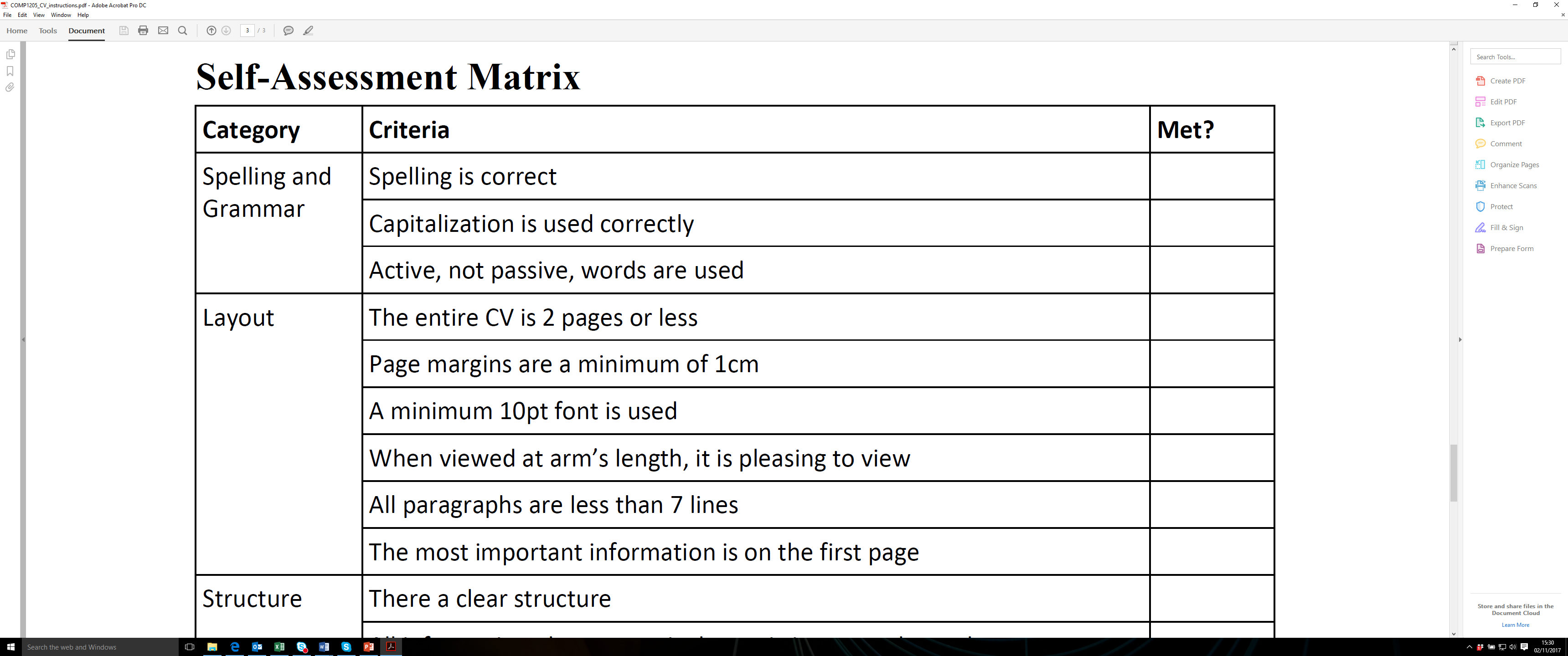 “Just to let you know, on the hand-in page for the coursework, you have a criterion ‘Spelling and Grammer’, this should be ‘Spelling and Grammar’. Thought I should point out this slightly humorous error, and if I can get full marks for my proof reading skills that'd be great!”
Excellent feedback!: specific, actionable (and humorous)

We’re all human, and nobody is perfect. Use the opportunity to better yourself!
What is Feedback?
Information communicated about a prior action. That information can be used to adjust and improve actions and behaviours.

Essential part of maximizing your potential
Informal or Formal
E.g. Informal – day to day encounters “try this…”
E.g. Formal – written assessment
Feedback is an art
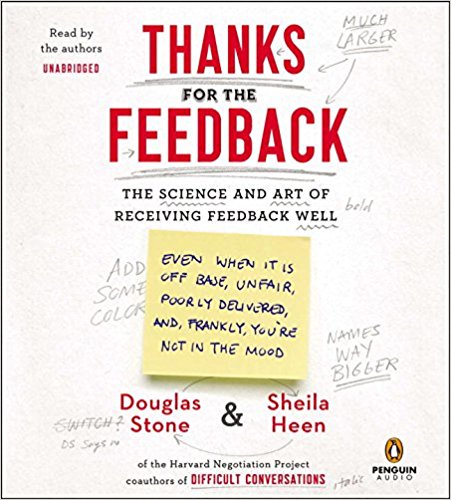 Source: https://www.amazon.co.uk/Thanks-Feedback-Science-Receiving-Well/dp/1611762510
Giving Feedback
Be specific
“you always criticise me” is not specific. 
“When we were discussing our flat’s cooking plans, I felt that we got off-topic, stopped discussing the food, and instead we spent a lot of time on a lecture about how I don’t always clear up” is specific (better)
Be actionable
“you always criticise me” is not actionable.
“Perhaps we could separate this discussion. I would really like to discuss my cooking plans. I find clearing up gets on top of me, lets discuss that after we have agreed the cooking plans” 
is actionable (separate concerns then discuss each in turn).
Thank You 
Previous for reference
46
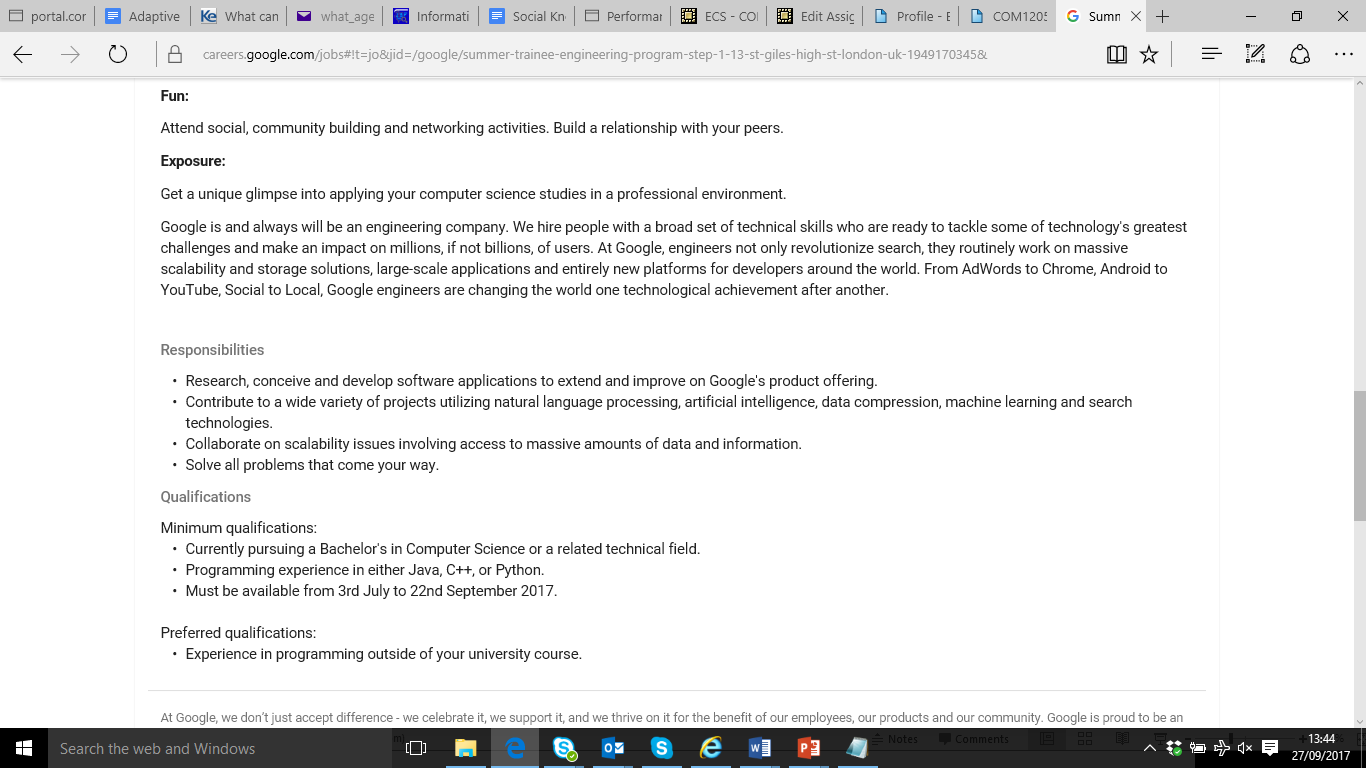 You are a Human Resources (HR) employee sorting applications for possible candidates
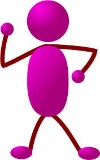 Get ready. You have 10 seconds to make a decision!
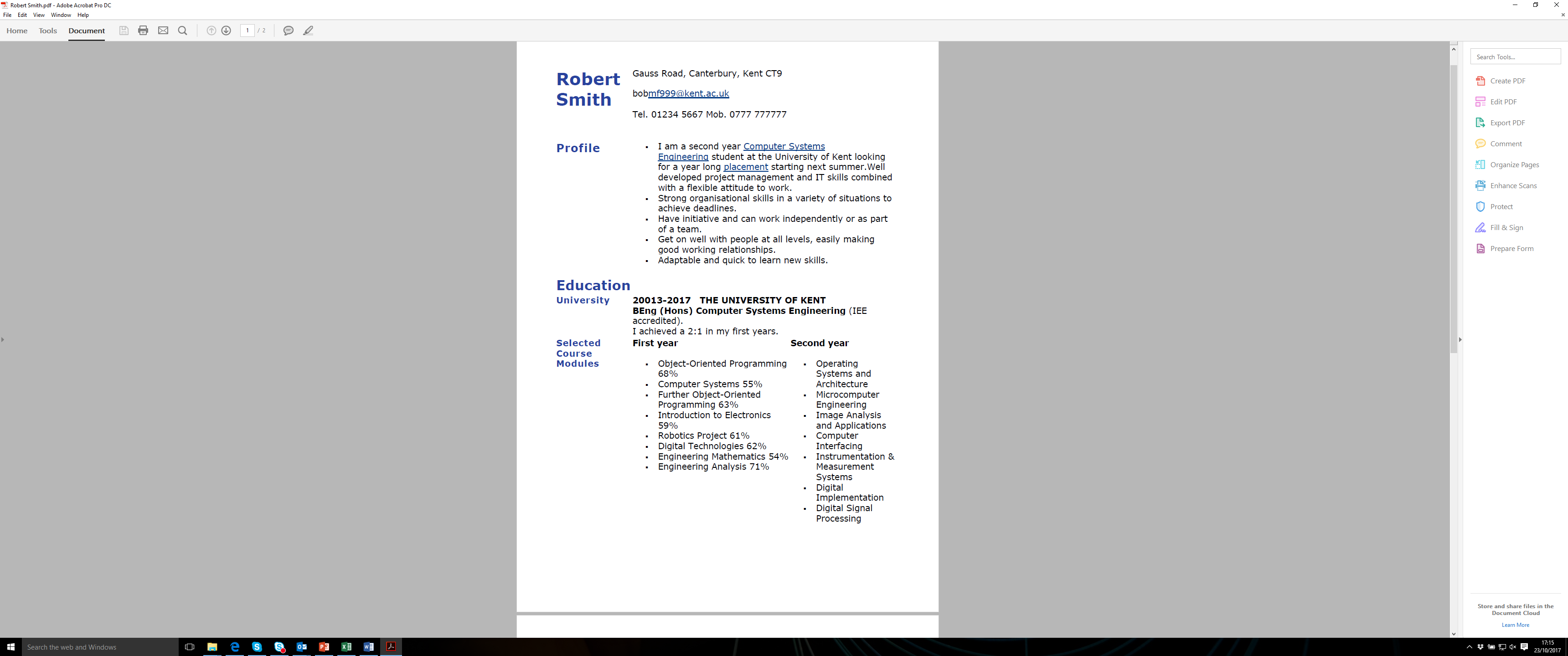 Possible Candidate?
1.
Candidate
48%
2.
No
52%
10
POLL OPEN
Sample Results
Vote Trigger
Possible Candidate?
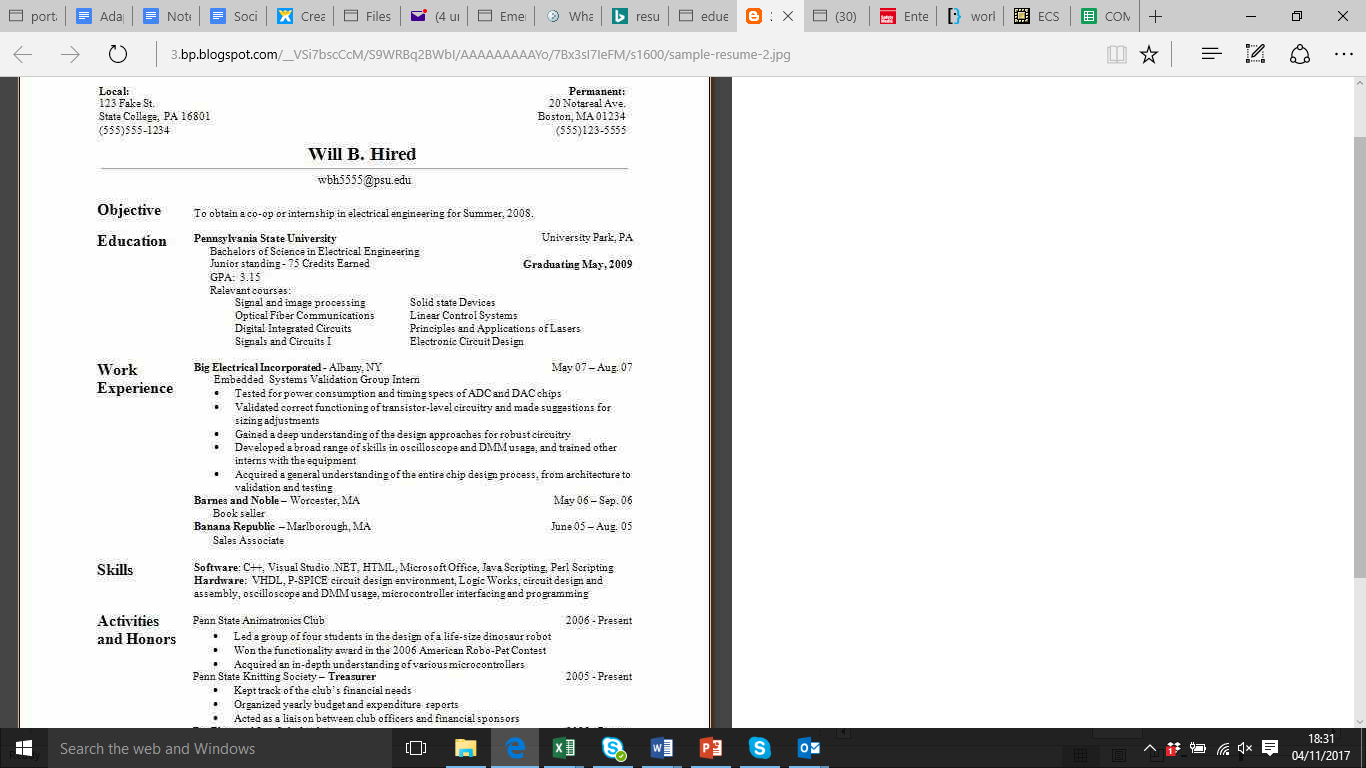 Wendy B. Harris
1.
Candidate
42.86%
2.
No
57.14%
10
POLL OPEN
Sample Results
Vote Trigger
Possible Candidate?
Julia Edmeads
j.edmeads@google.co.uk
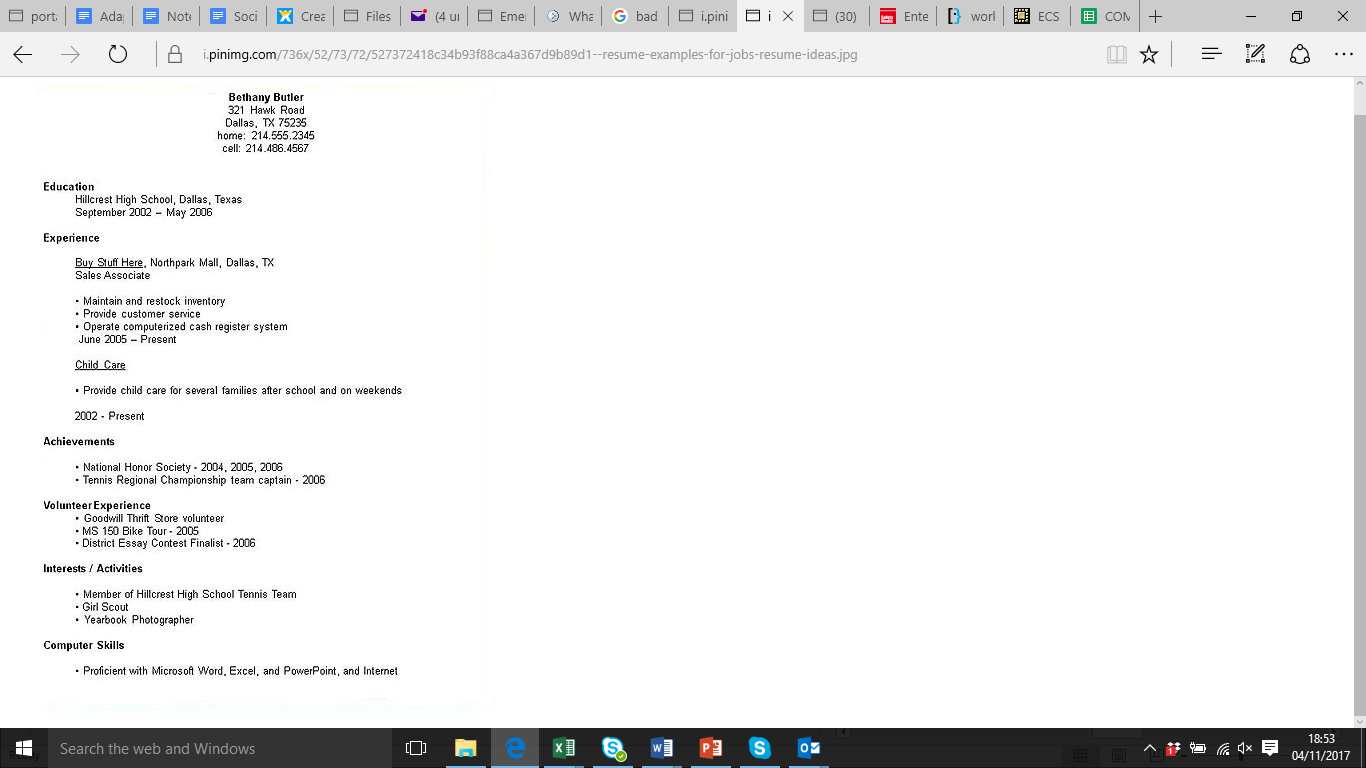 1.
Candidate
28.57%
2.
No
71.43%
10
POLL OPEN
SQL, python, Java
Sample Results
Vote Trigger
Possible Candidate?
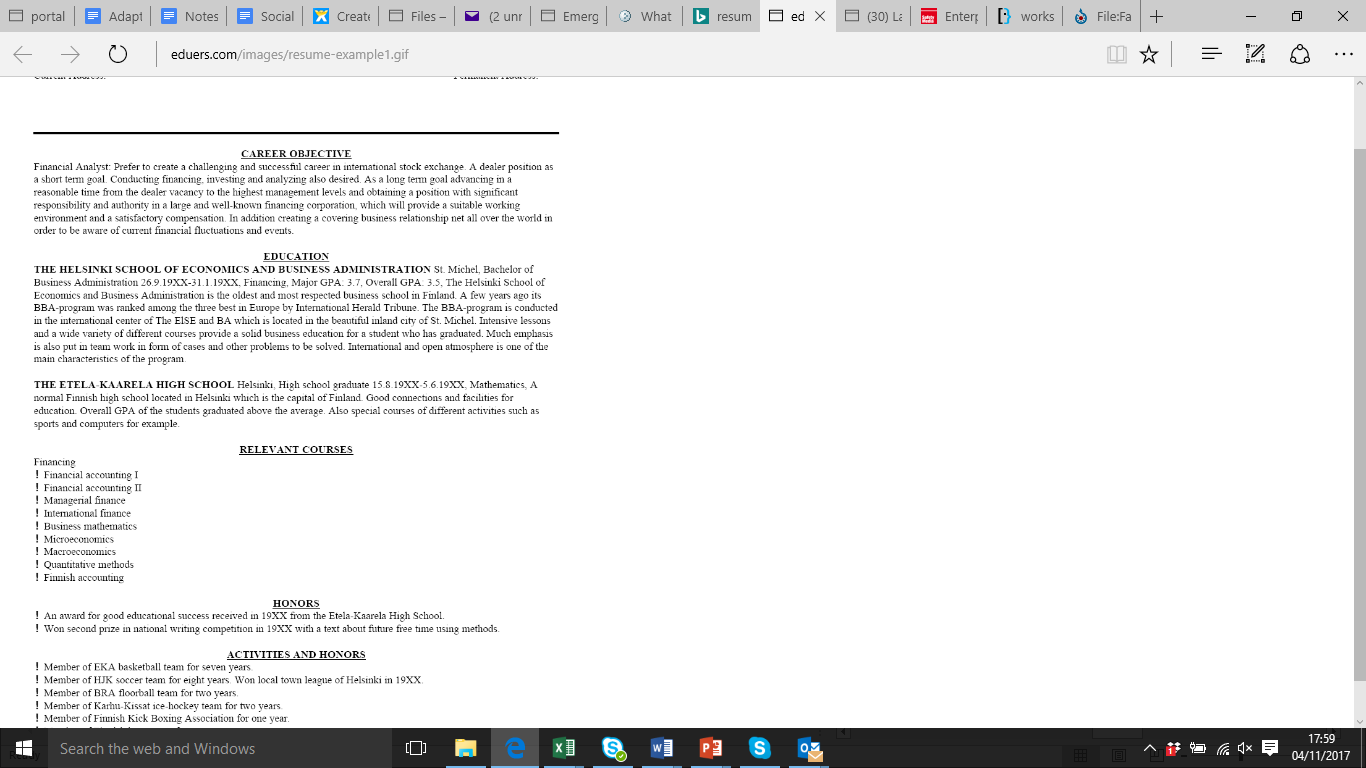 Frank Sullivan
1.
Candidate
41.18%
2.
No
58.82%
10
POLL OPEN
Sample Results
Vote Trigger
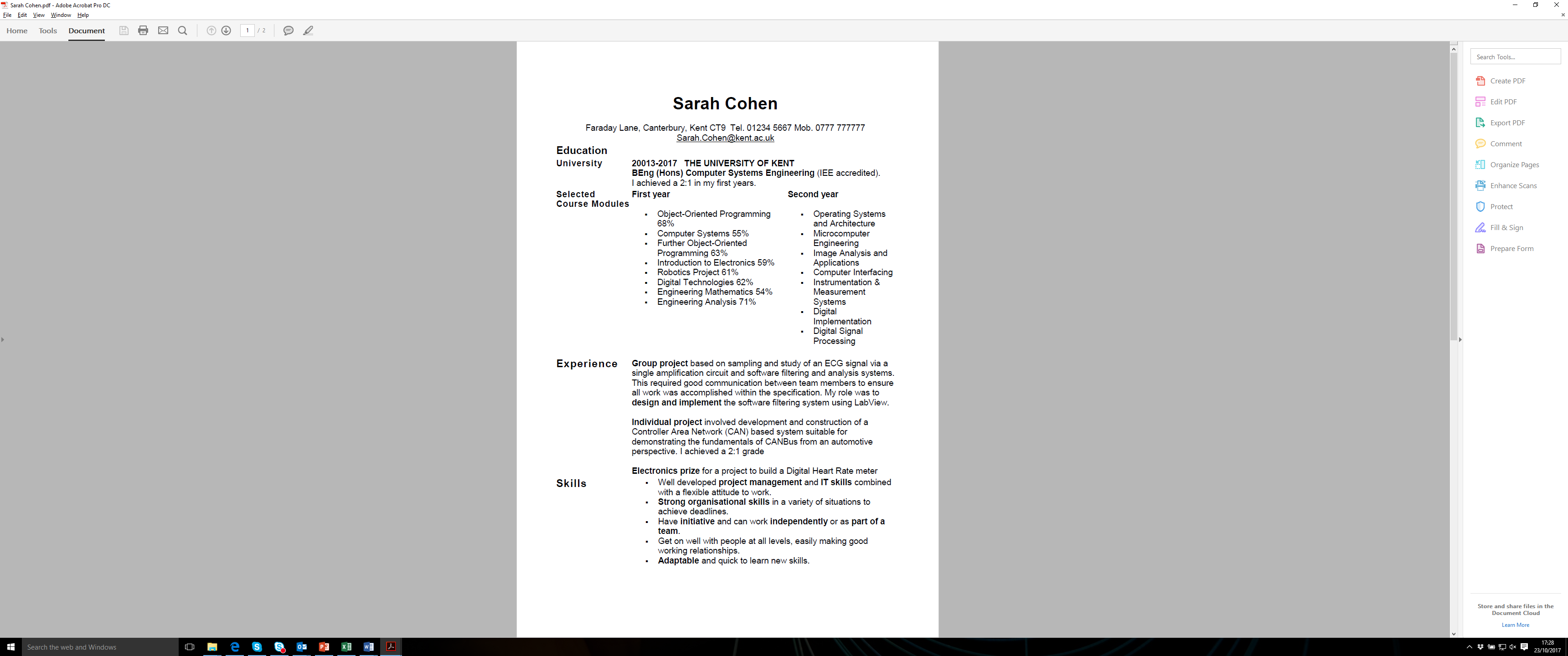 Possible Candidate?
1.
Candidate
61.54%
2.
No
38.46%
10
POLL OPEN
Sample Results
Vote Trigger
Winston Griffin
Possible Candidate?
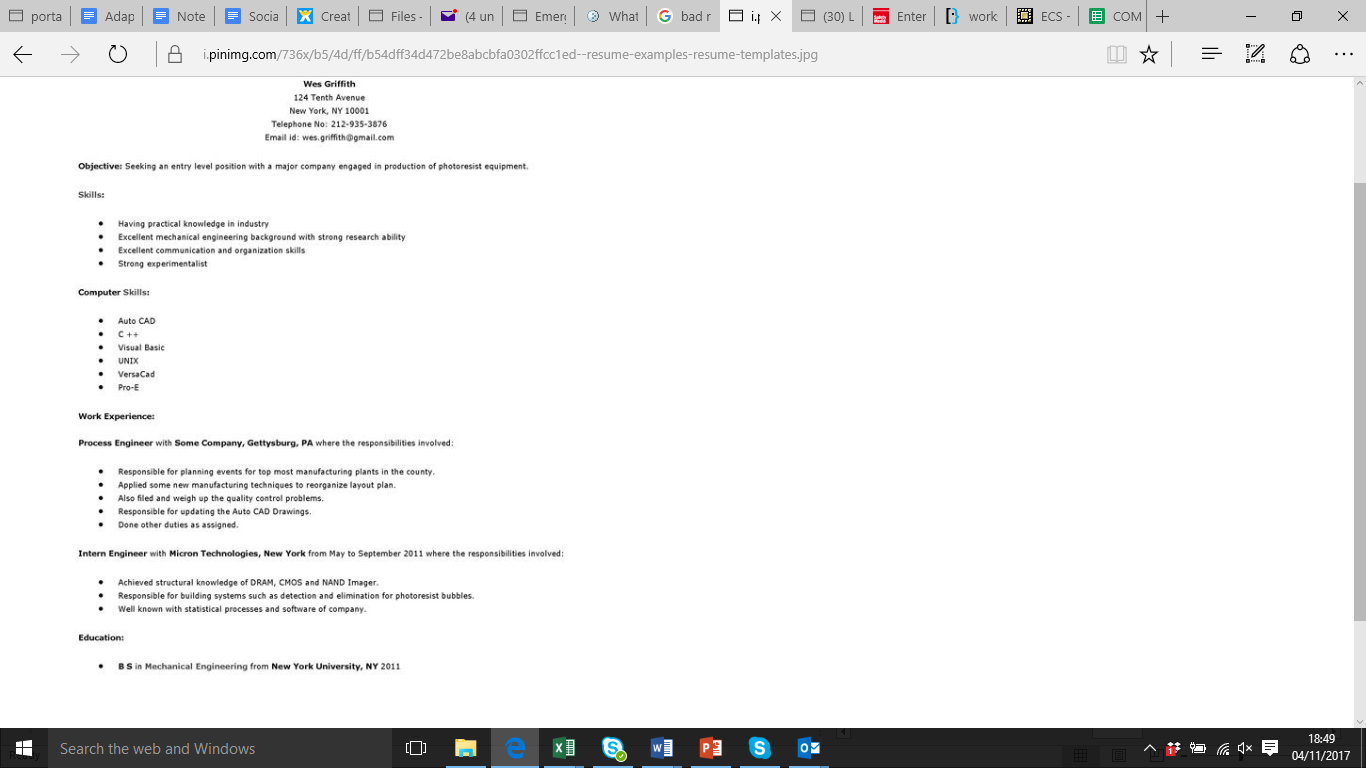 1.
Candidate
41.67%
2.
No
58.33%
10
POLL OPEN
Sample Results
Vote Trigger